ANESTEZIE V OBLASTI HLAVY A KRKU
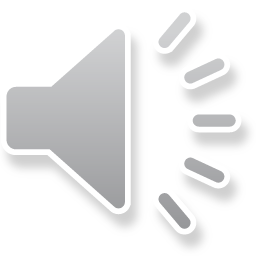 MUDr. Jitka Zemanová
OFTALMOCHIRURGIE
Lokální anestezie – peribulbární či retrobulbární

Analgosedace  - monitorovaná anesteziologická péče

Celková anestezie
Akineze oka
Minimální výkyv IOP
PŘEDNÍ SEGMENT
ZADNÍ SEGMENT
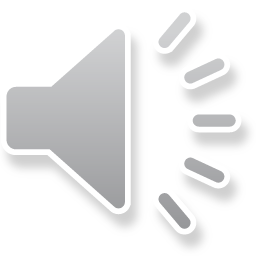 Premedikace:
    antiemetika 
     není-li kontraindikace vždy u výkonů v zadním segmentu

Ondansetron :
Nežádoucí účinky:
                                    rozmazané vidění
                              epileptický záchvat
                              bolest na hrudi
                               hypotenze
                              bradykardie

 Droperidol 1,25 mg i.v.  (= 0,5 ml)
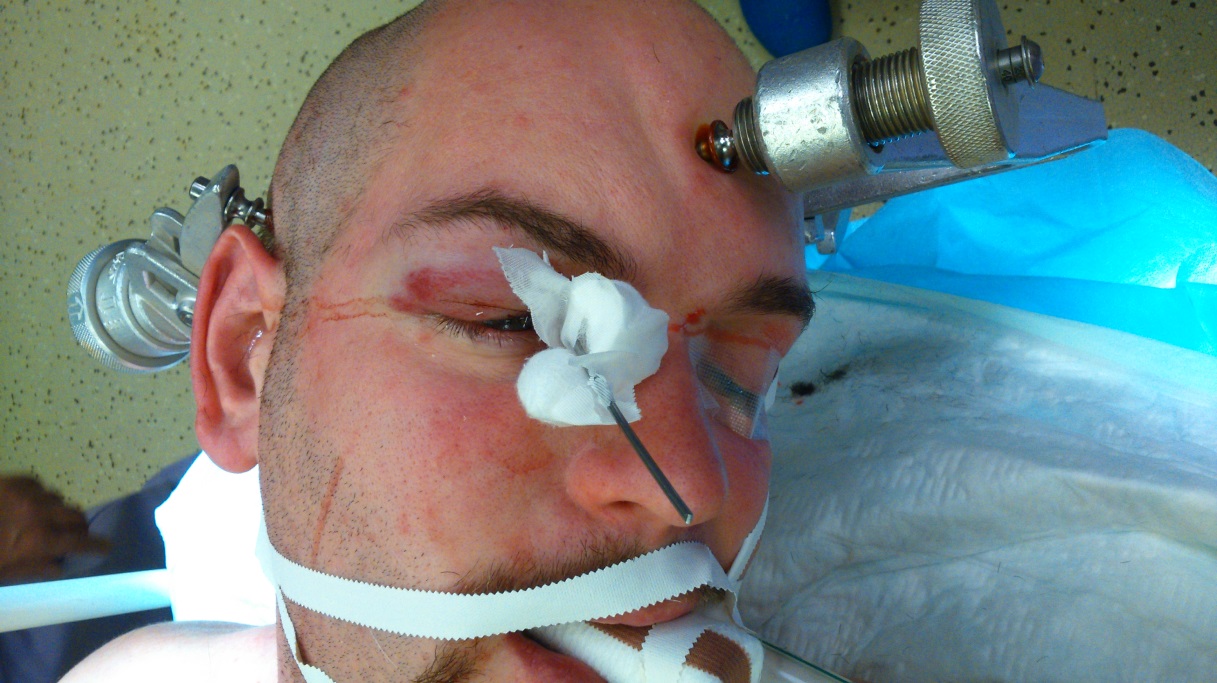 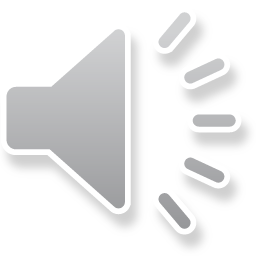 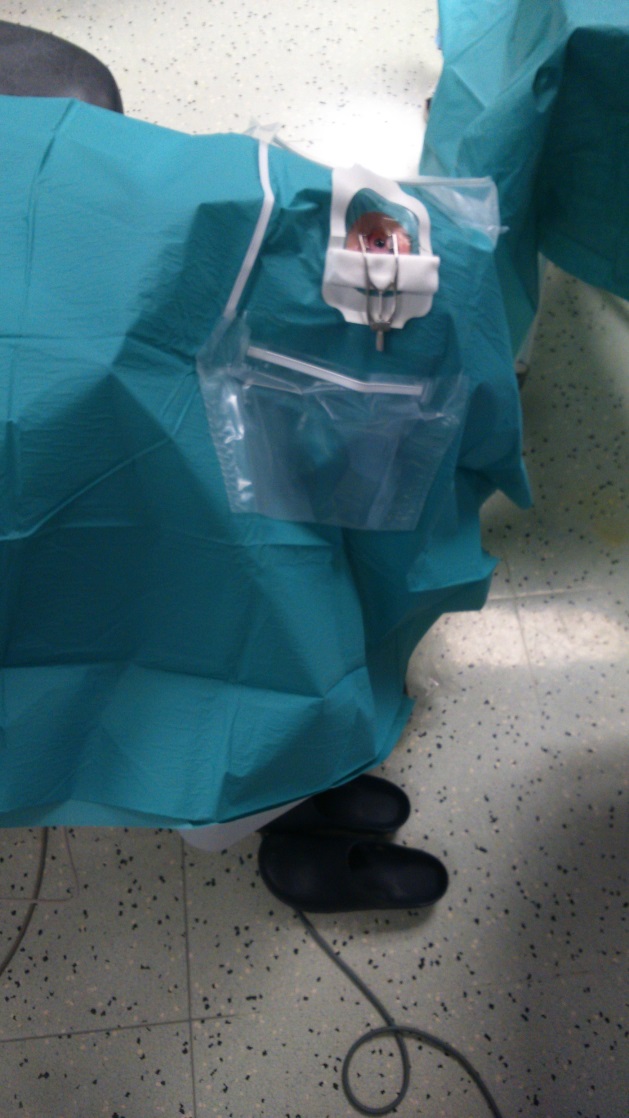 Anestezie
Zajištění DC : 
intubace nebo flexibilní LMA

Ovlivnění IOP:
IOP 10 – 22 mmHg
↑ IOP …. prolaps duhovky a čočky, vytlačování sklivce 
suxamethonium ↑ IOP přechodně cca o 10 - 20 mm Hg. 
ketamin ↑ IOP zvýšením napětí očních svalů
atropin ↑ IOP pouze po aplikaci do spojivkového vaku (po aplikaci i.v. nebo i.m. se IOP nezvyšuje a je možné ho v případě nutnosti bez obav použít)     
 barbituráty, opioidy a benzodiazepiny IOP snižují
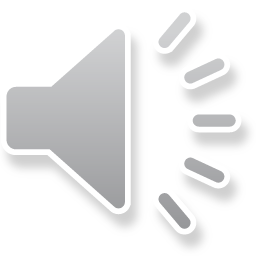 ↑ IOP
náhlé ↑ systolického TK nad 160 mm Hg 

 ↑ centrálního žilního tlaku 

↑ zvýšení nitrohrudního tlaku 
  -  při kašli, zvracení, zadržení dechu
     reakce sympatiku na intubaci, extubaci

hypoxii

hyperkapnii
Manitol ?
okuloprese ?
hypotenze ?
Vitrektomie s aplikací plynu !!!
TIVA !!!
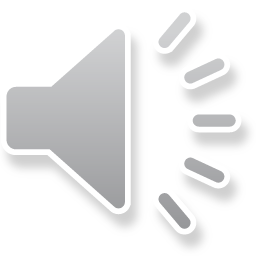 Prosím, ještě rozkapat
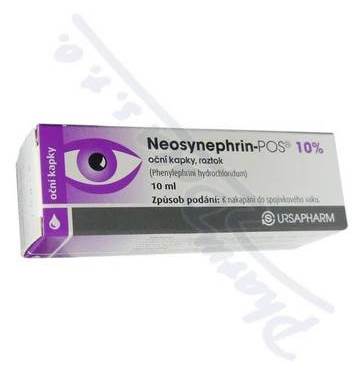 Neosynephrin  (phenylephrin)                         sympatomimetikum 
                                         ↑TK, tachykardie, arytmie
Unitropic – tropicamidum – parasympatolytikum

Mydrane – tropicamid + phenylephrin + lidocain
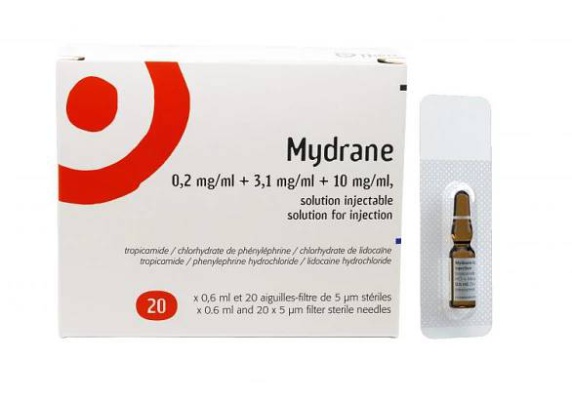 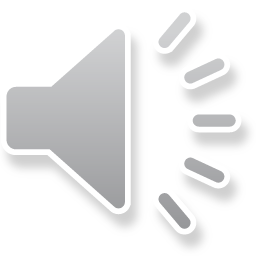 Okulokardiální reflex
vyvolán stimulací oftalmické větve n. trigeminus
kardiální reakce je vedena eferentní dráhou n. vagus
Preemptivní podání atropinu v premedikaci 
neovlivní vznik okulokardiálního reflexu !!!
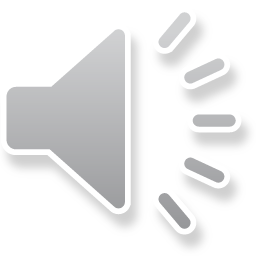 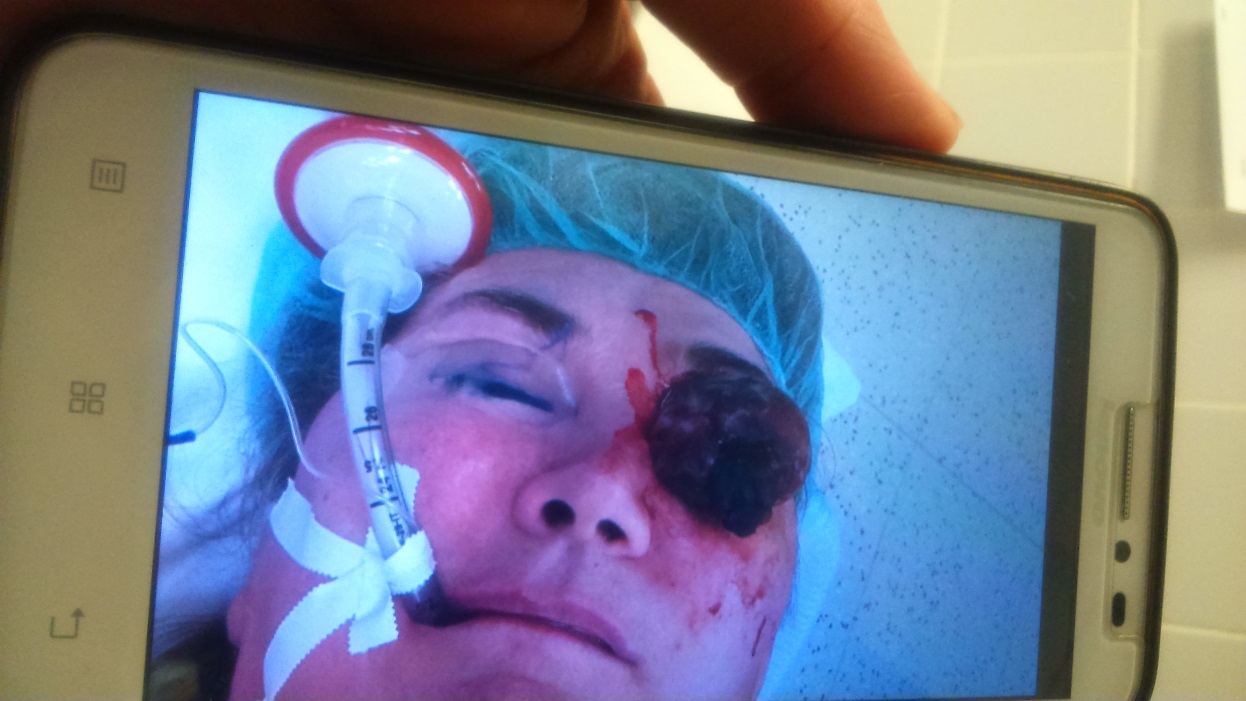 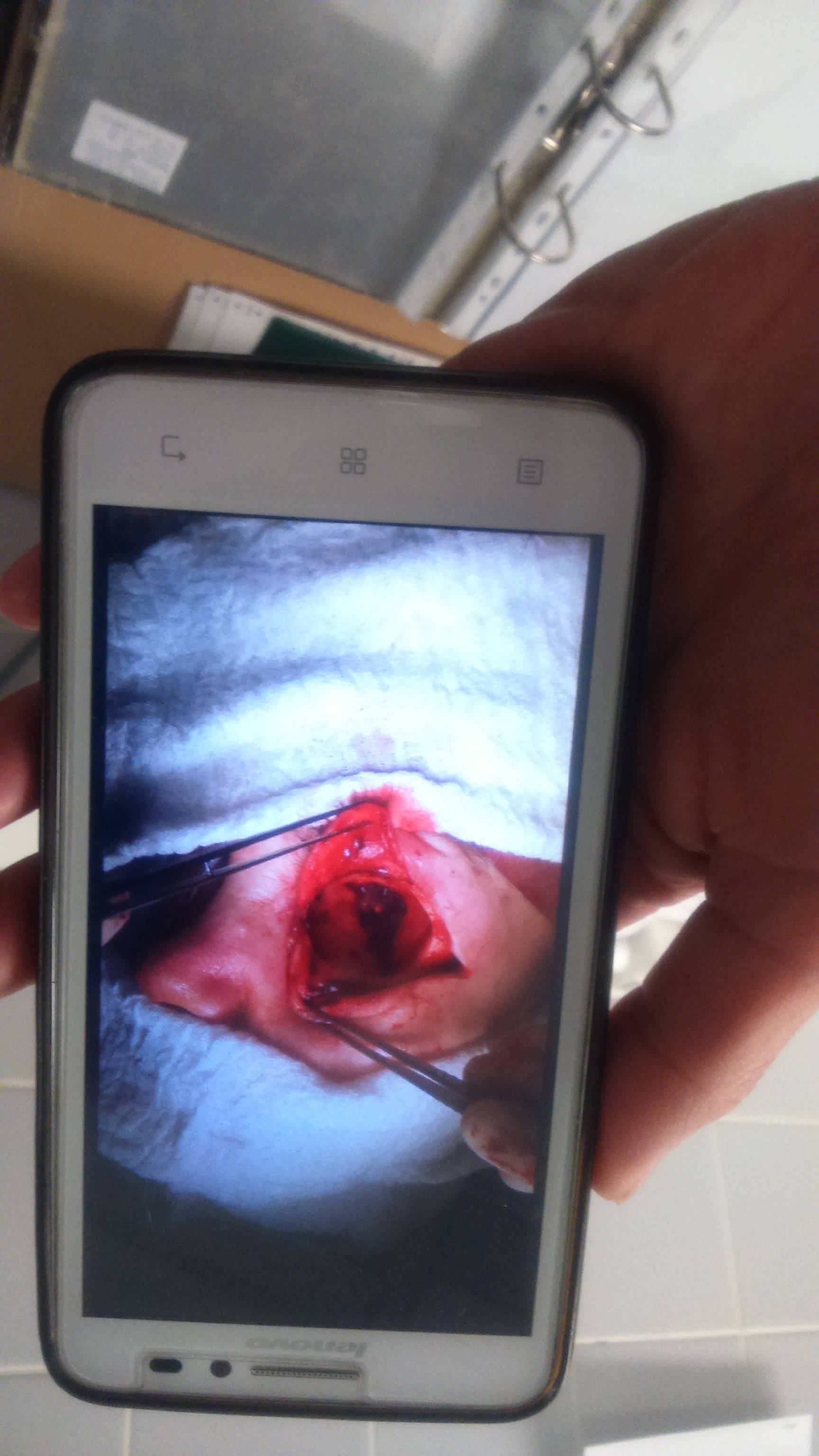 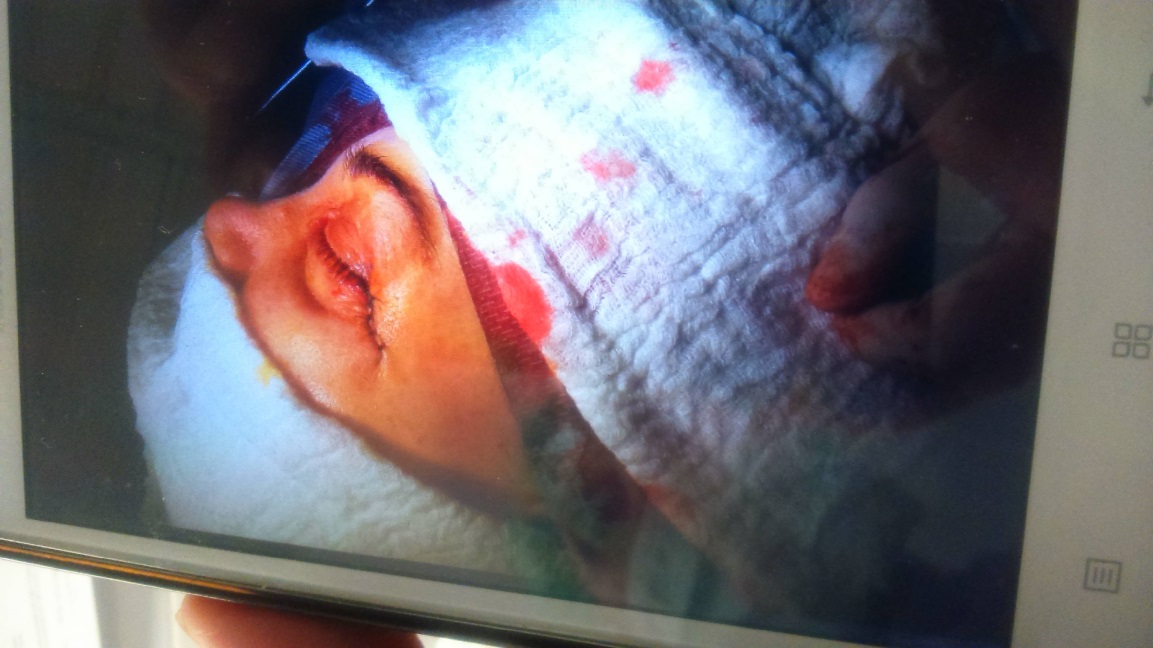 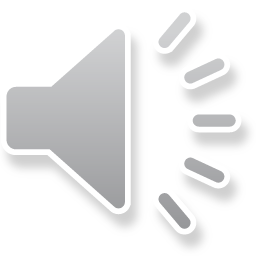 STOMATOCHIRURGIE
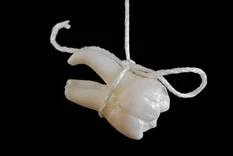 výkony:
neošetřitelní pacienti dětského věku 
dospělí neošetřitelní pacienti 
                         Downův syndrom, mentální retardace,…
pacienti s chorobným strachem  - tzv. senzitivní lidé s nepřiměřeně úzkostnými stavy

rozsáhlé výkony s extrakcí více zubů, nebo s resekční úpravou čelisti
obličejová poranění a poranění dutiny ústní
onkologická operativa
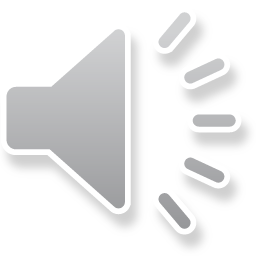 izolované poranění dolní čelisti 
              - intubovat nosem
              - pozor na úlomky zubů a kostí
poranění dutiny ústní
            - krvácení a hematom  již předoperačně respirační insuficienci
            -  urgentní koniopunkce nebo elektivní tracheostomie
maxilofaciální poranění
          - kontraindikace intubace nosem při poranění baze lební
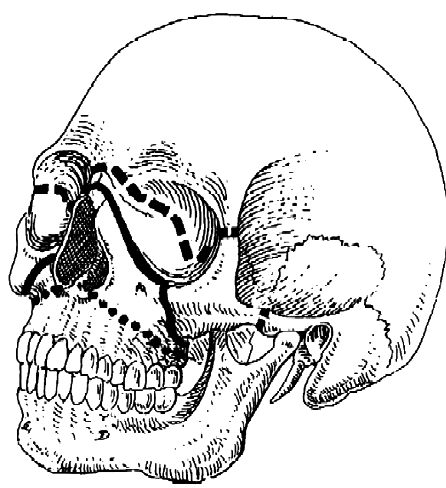 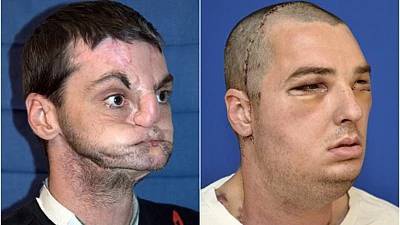 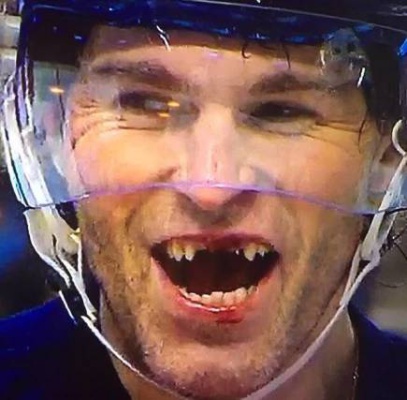 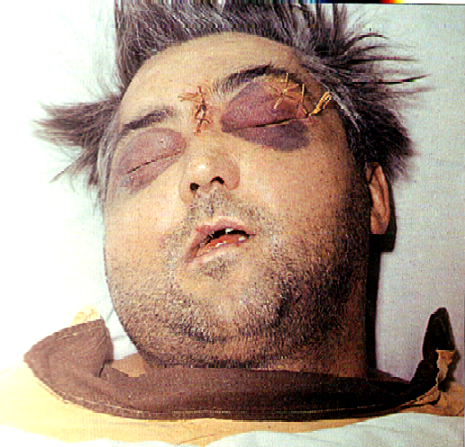 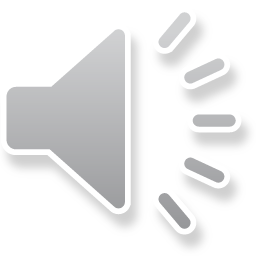 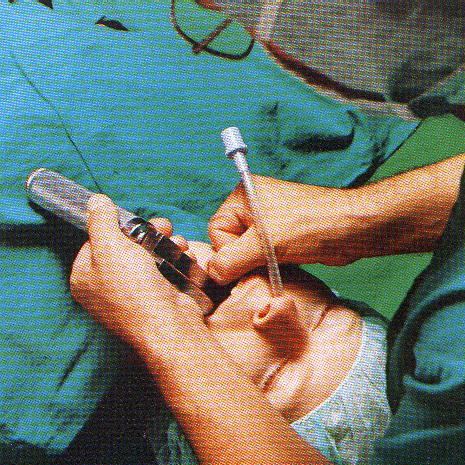 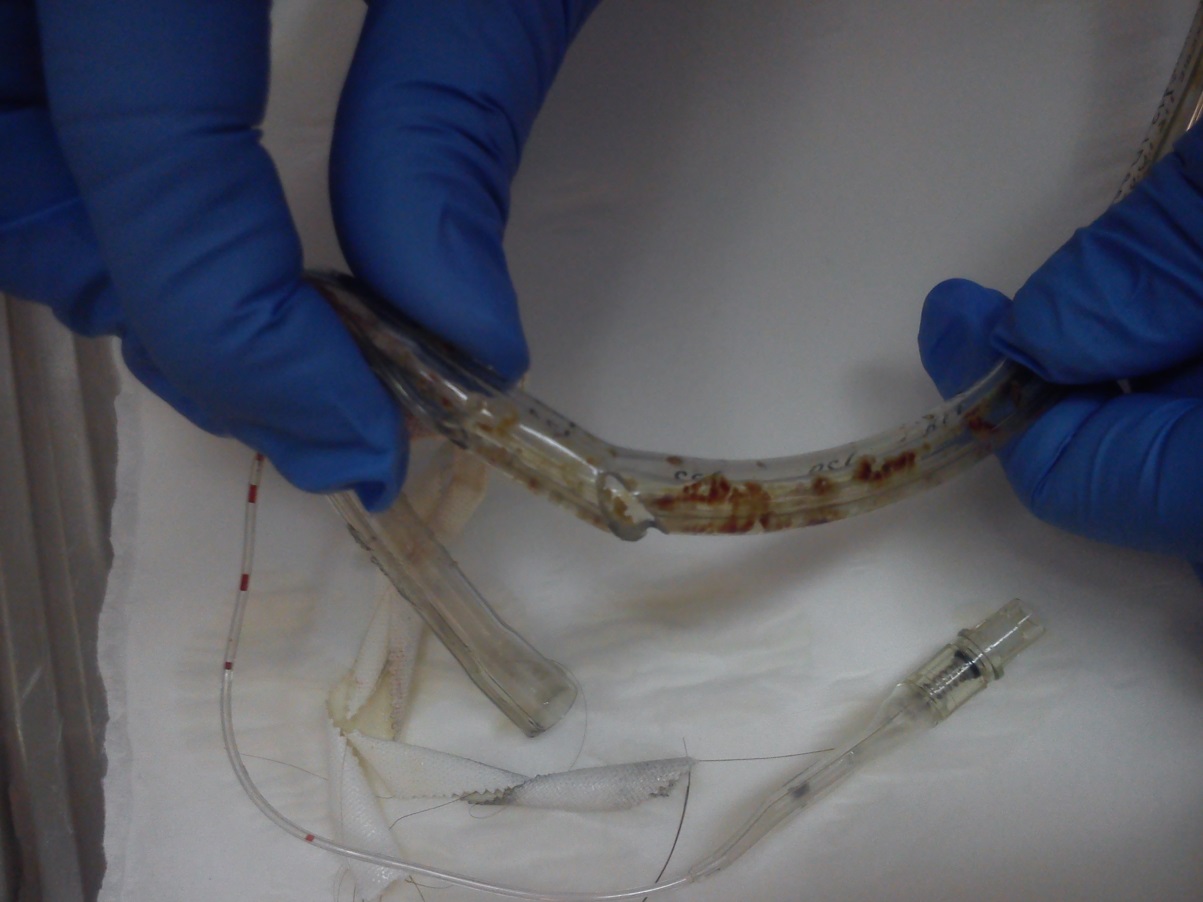 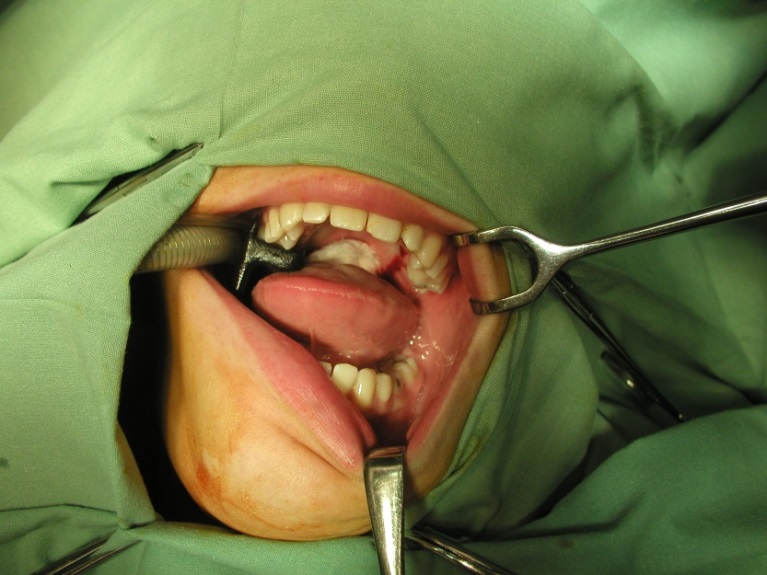 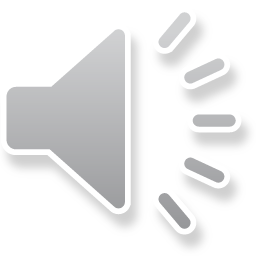 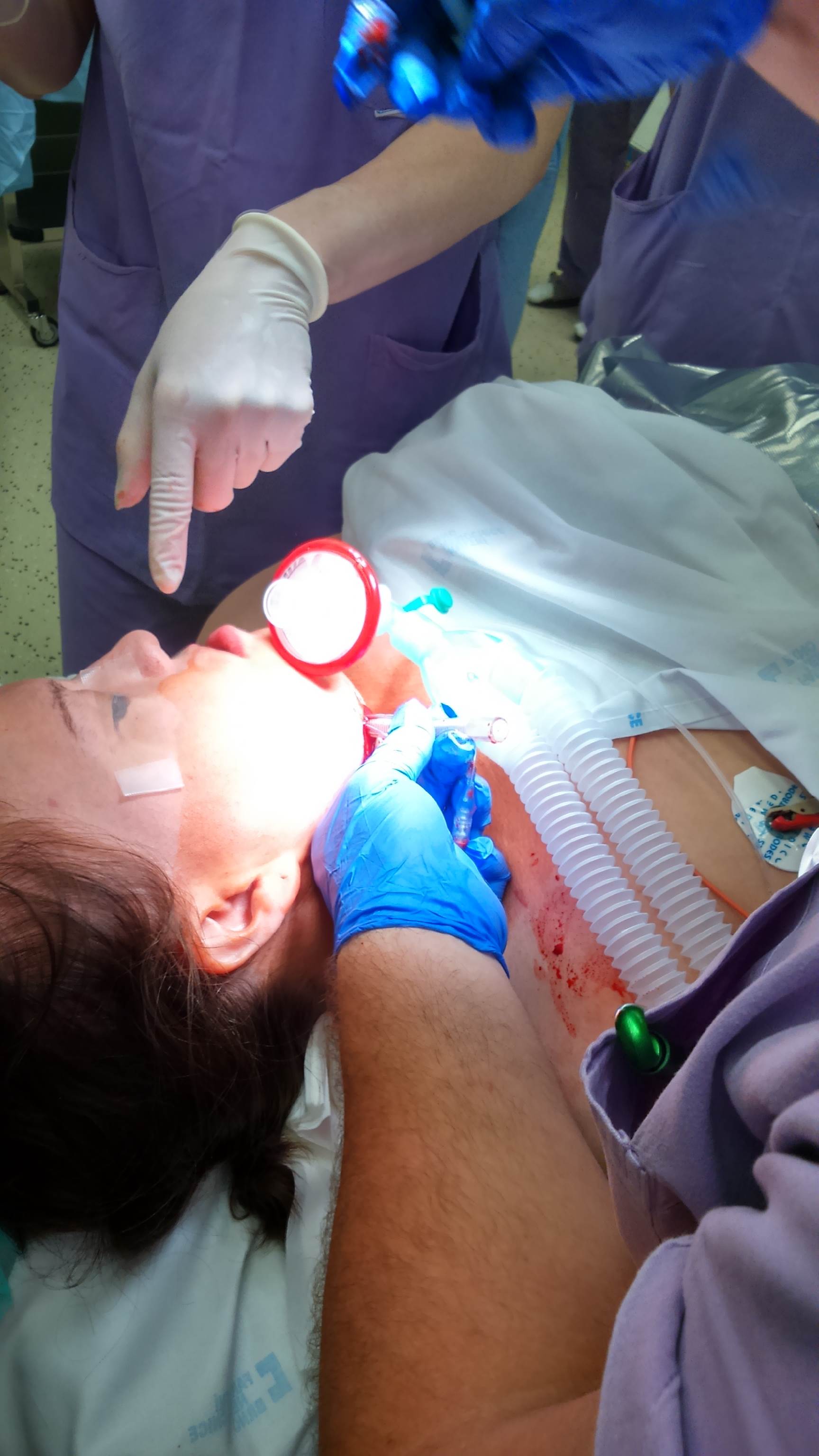 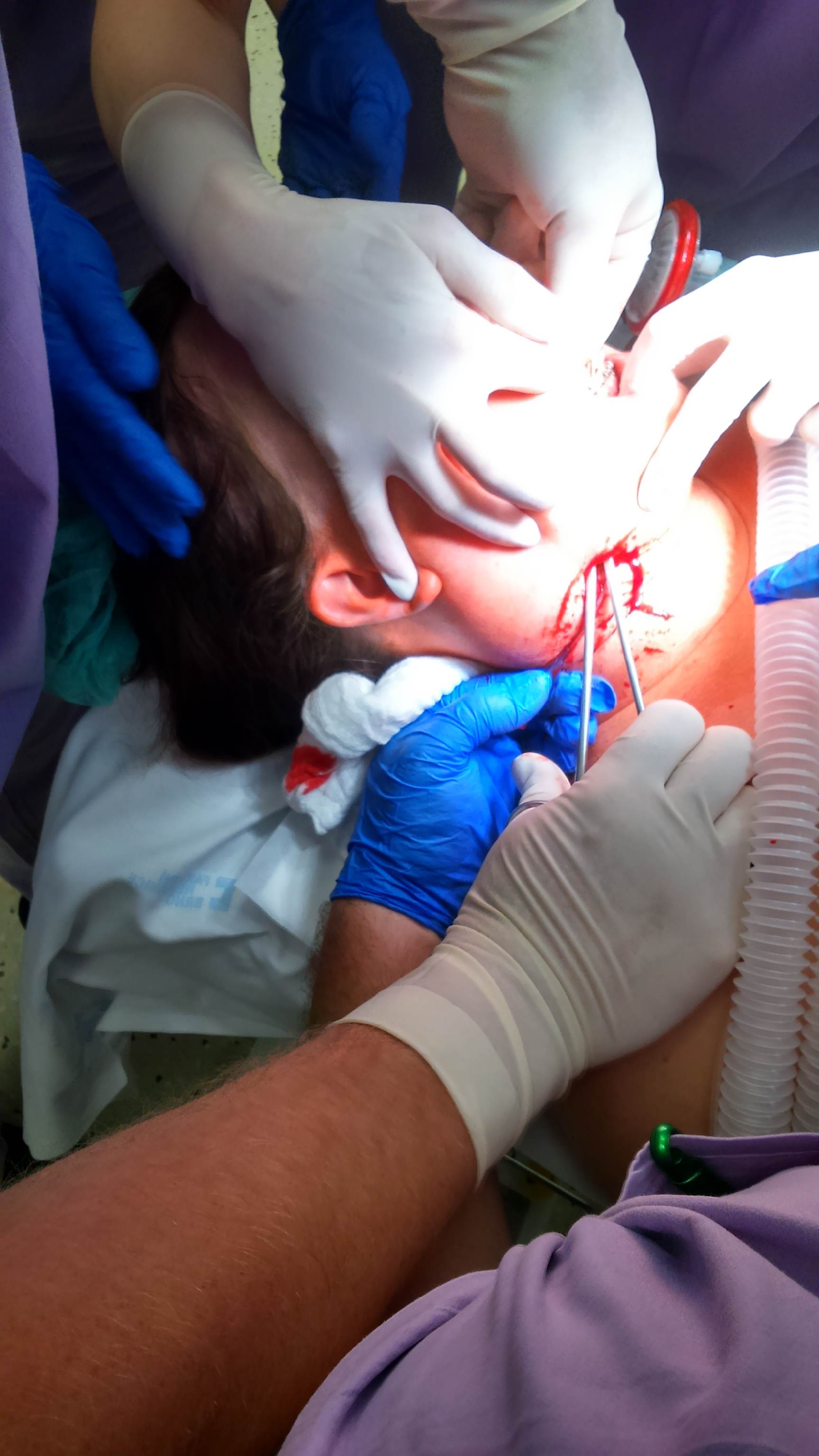 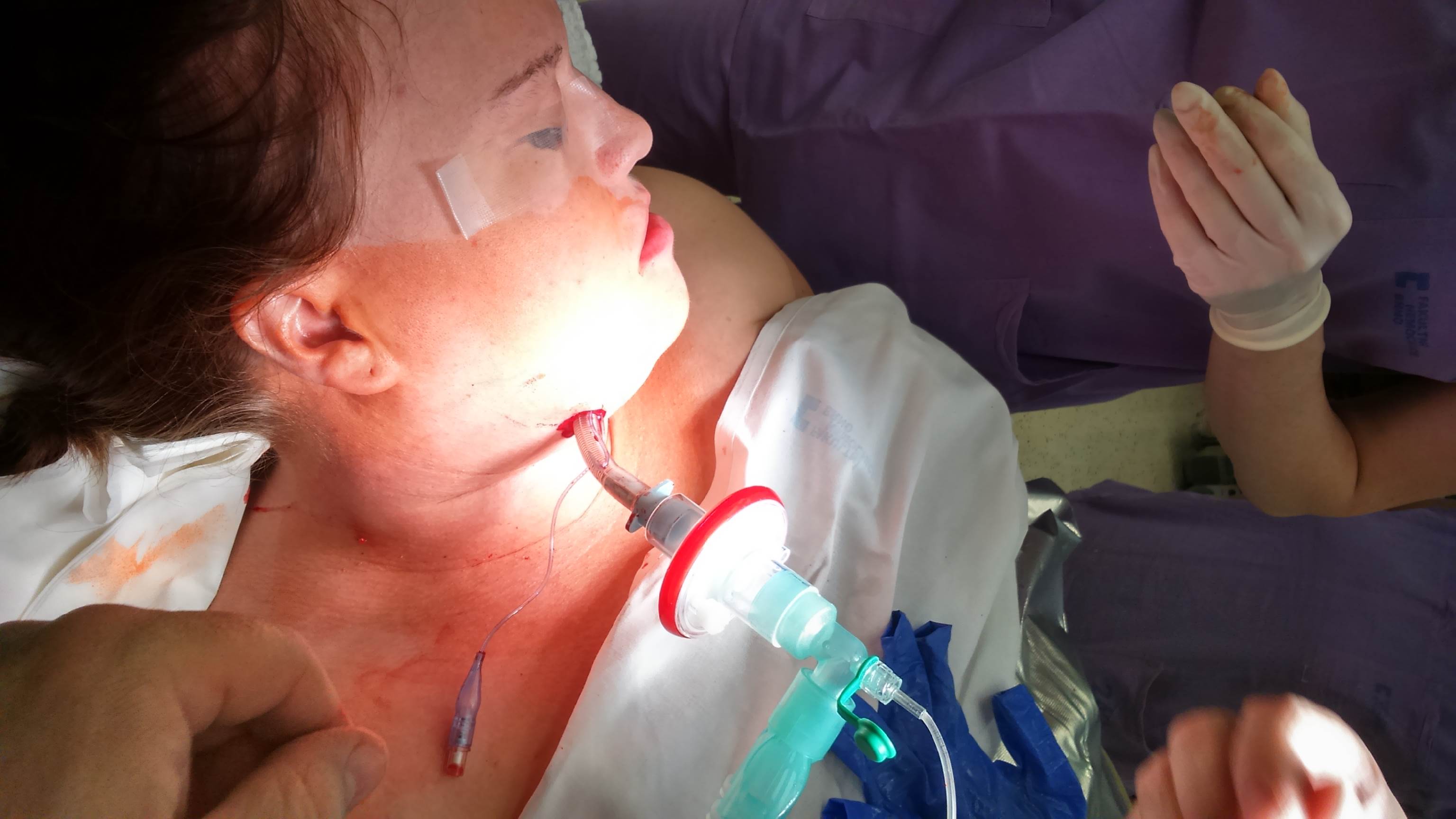 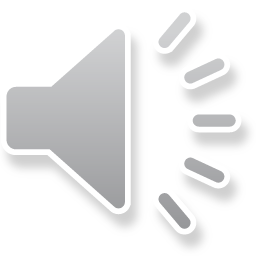 Submentální intubace
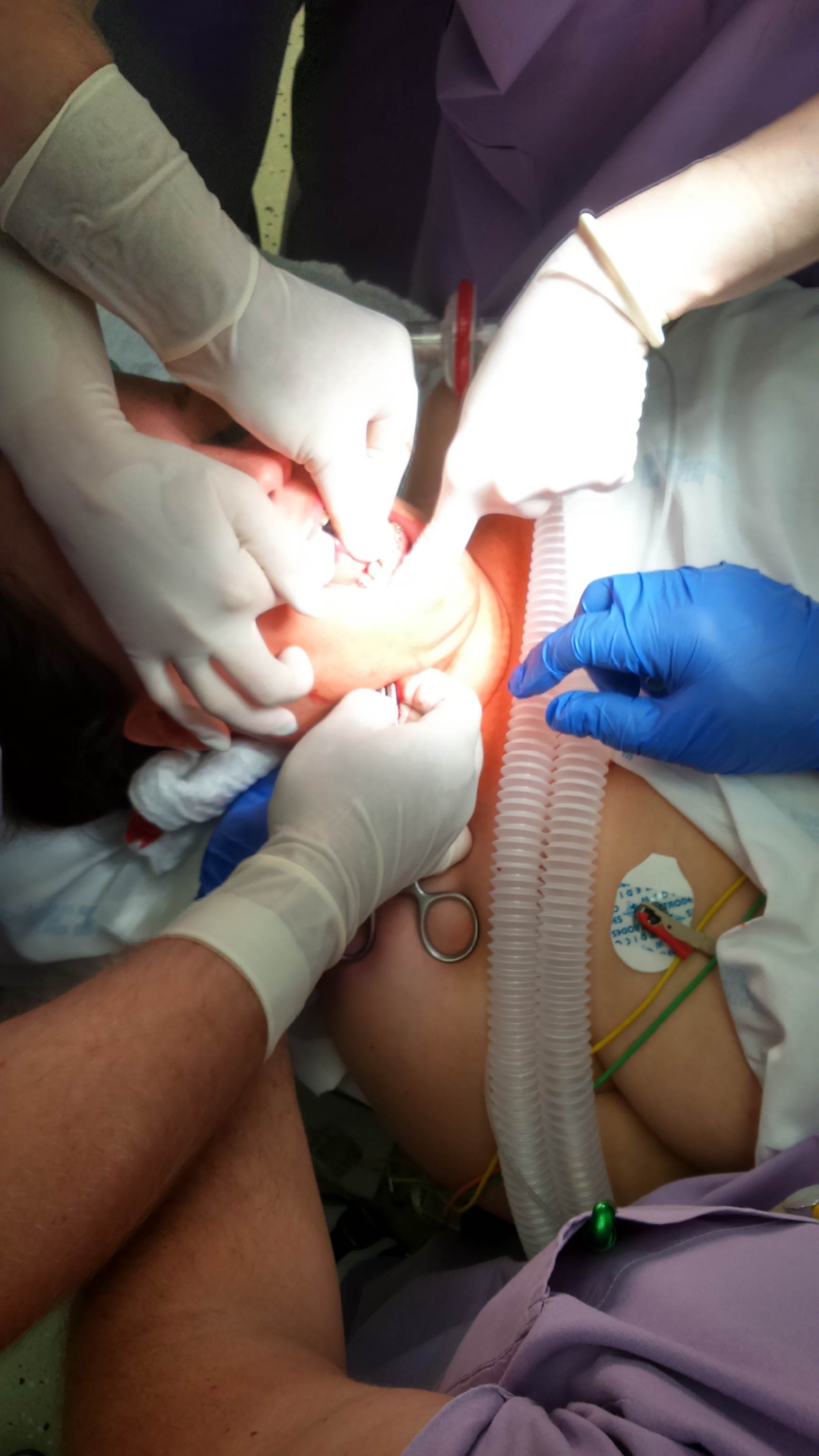 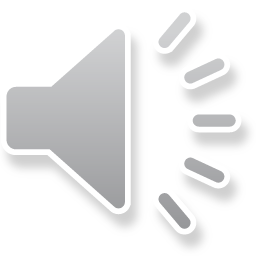 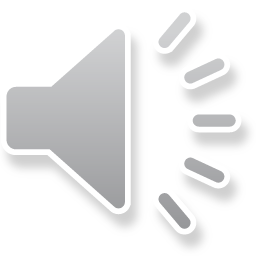